美洲华语第四册
第二课（简体）
老师请善用第四冊DVD
第一周
課前活動
看到蘋果, 你想到什麼?
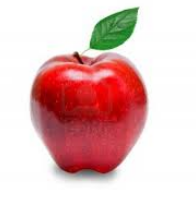 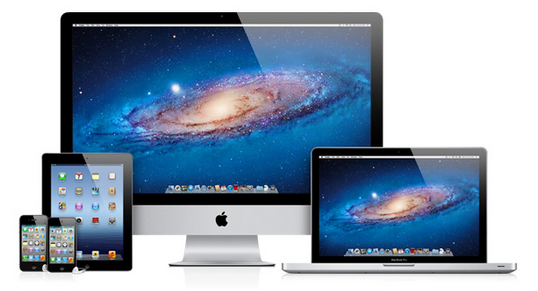 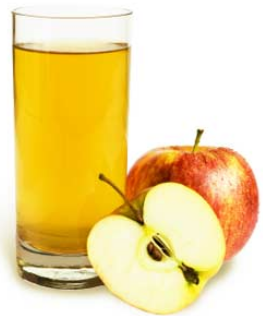 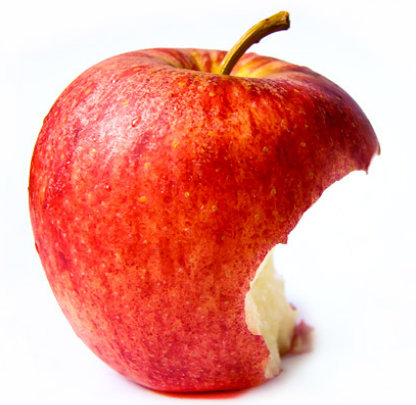 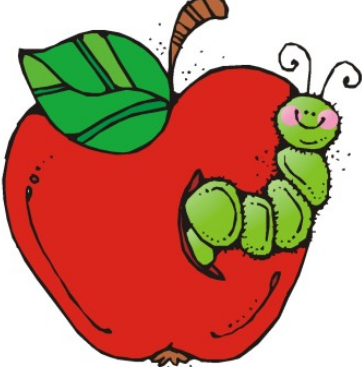 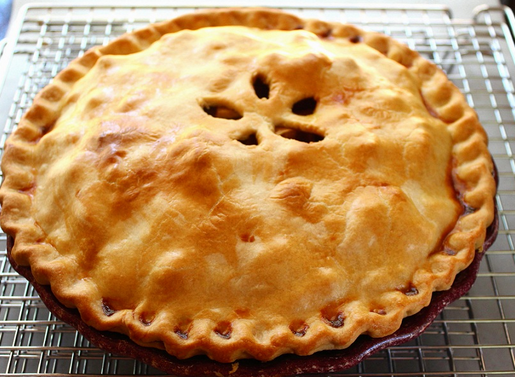 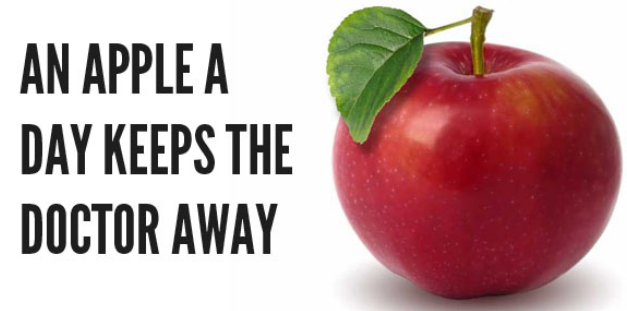 认识拟人字
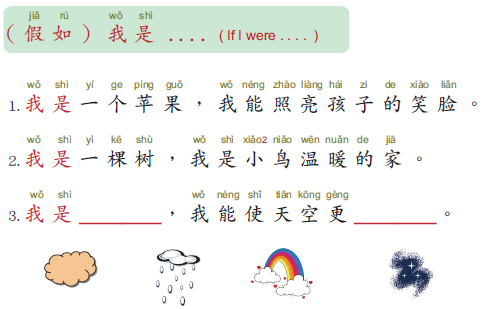 课文：我是一个紅苹果（听一听）
推廌影片：朗读比赛 https://www.youtube.com/watch?v=tRUOfOoxV84
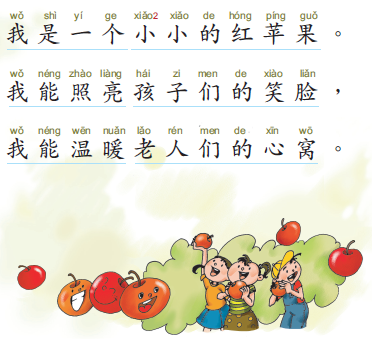 听一听
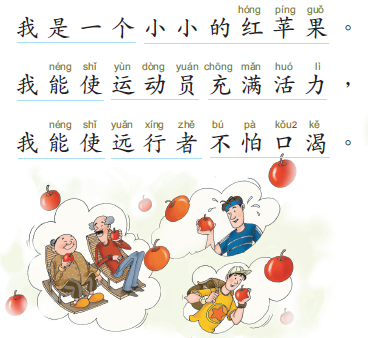 听一听
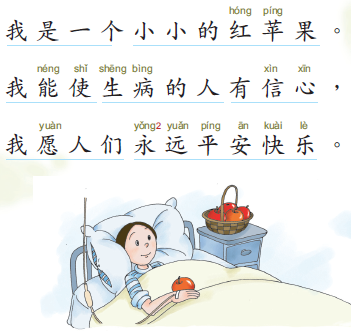 听一听
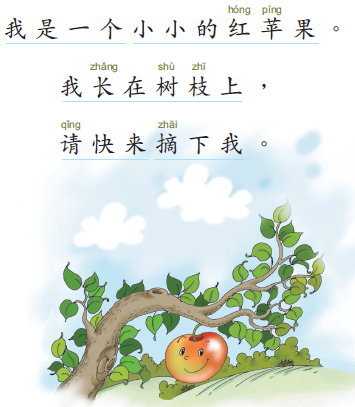 听一听
课文：我是一个紅苹果（想一想）
请同学回答问题
请学生听完课文朗读後，回答问题
１.小苹果说它能照亮谁的笑脸？
２.小苹果说它要使谁充满活力？
３. 小苹果说它要使谁不怕口渴？
４. 小苹果说它要使谁有信心？
５. 小苹果说它的愿望是什麽？
６. 这些苹果是哪来的？
课文：我是一个紅苹果（念一念）
请同学朗读
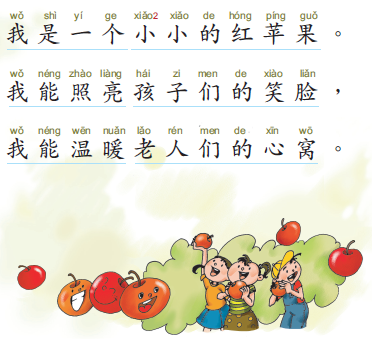 念一念
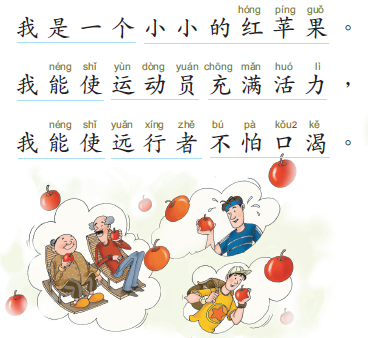 念一念
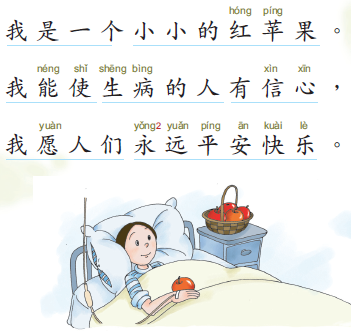 念一念
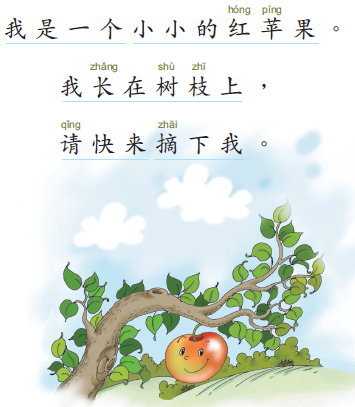 念一念
第一周生字
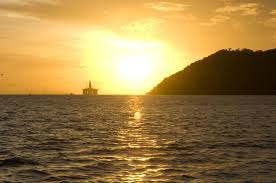 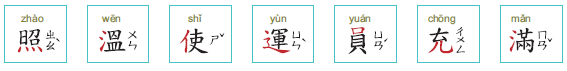 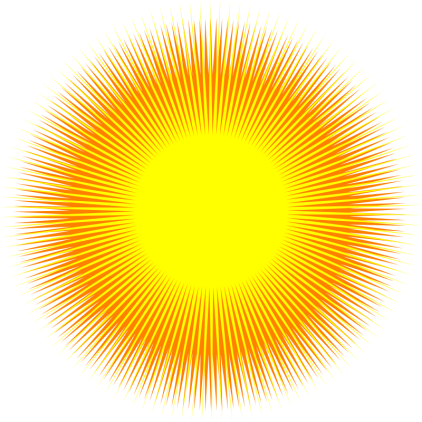 日
照亮
照相机
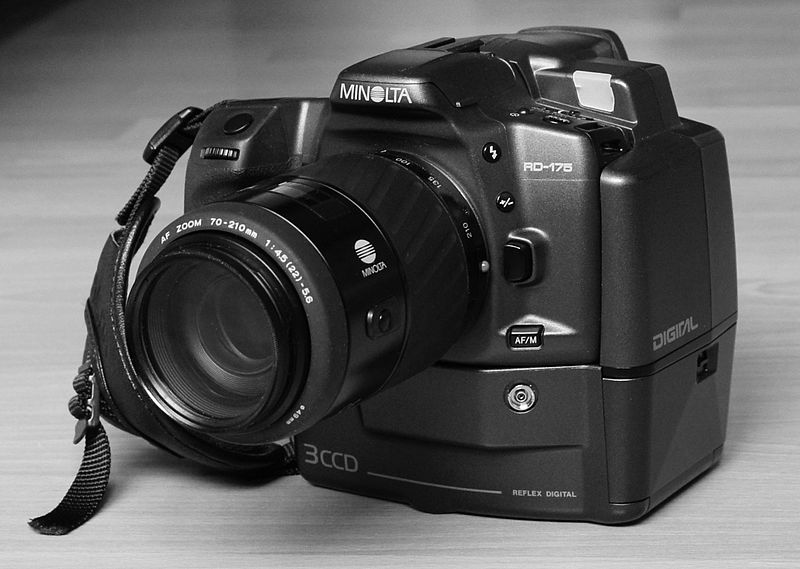 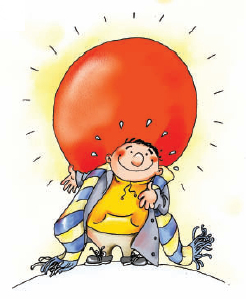 曰
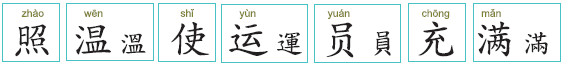 皿
温暖
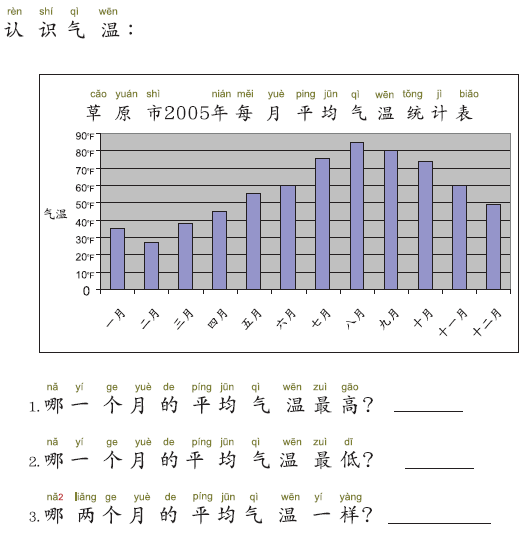 气温
今天的气温怎麽样?
回答问题
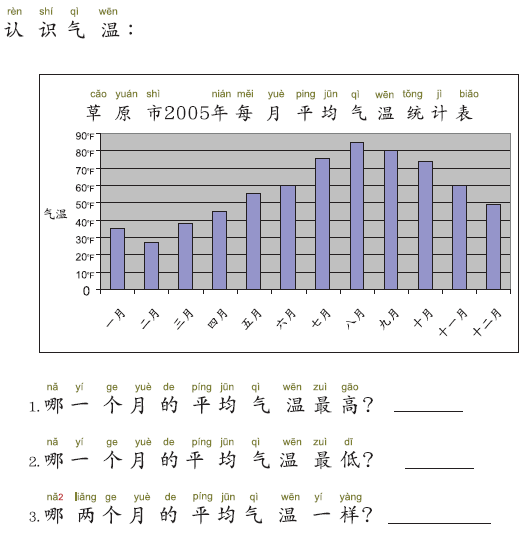 白衣天使
亻
吏
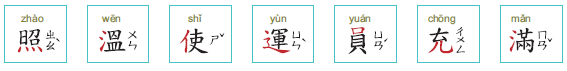 天使
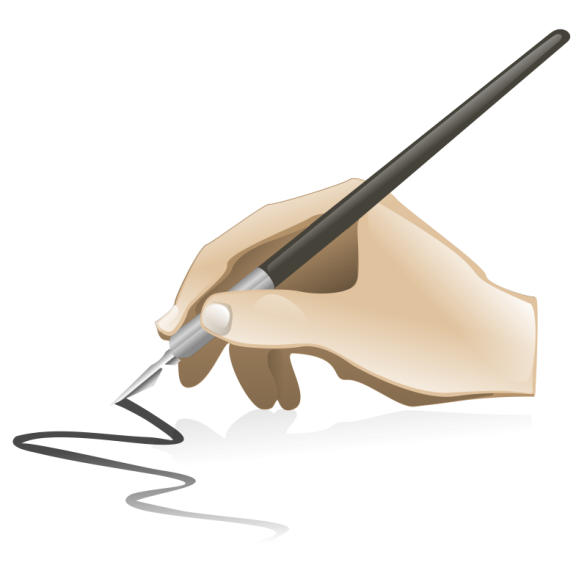 使用笔写字
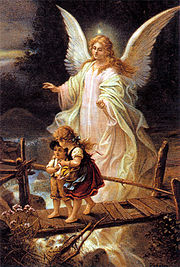 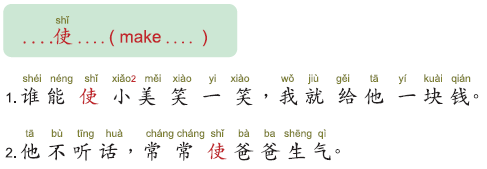 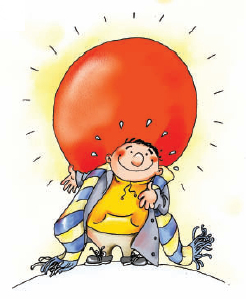 太阳能使路人把衣服脱掉。
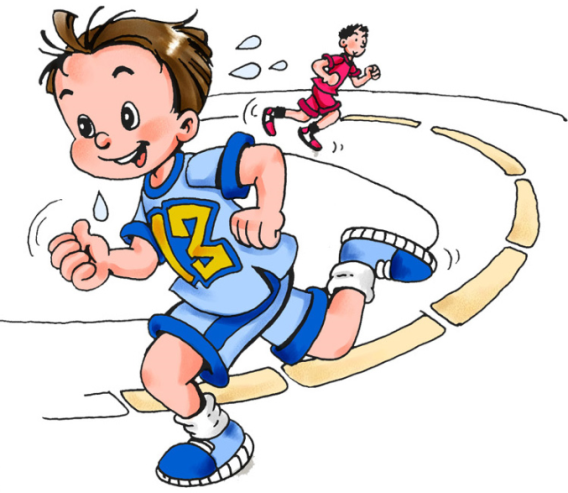 运动使我身体健康。
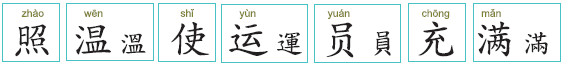 运动
幸运草
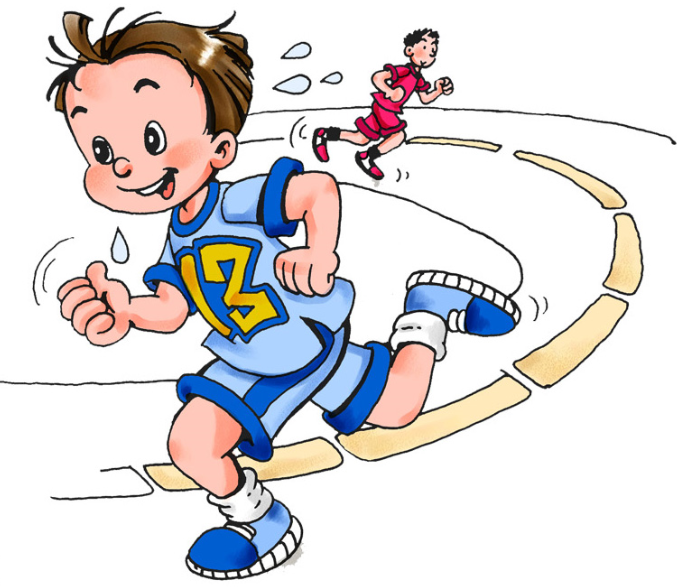 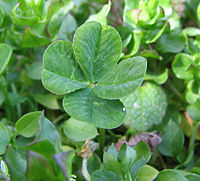 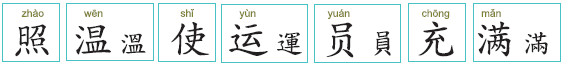 贝
运动员
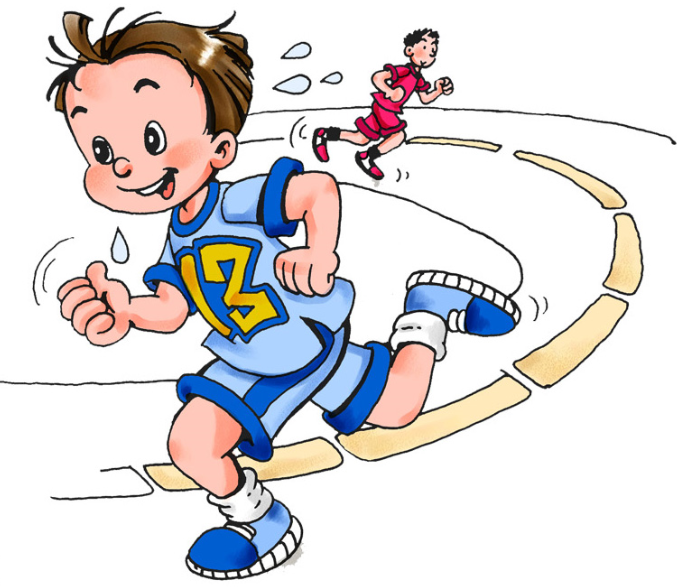 店员
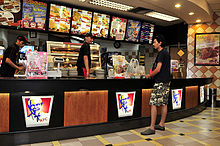 Wiki.org
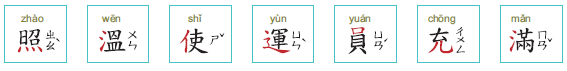 充电
充满气球
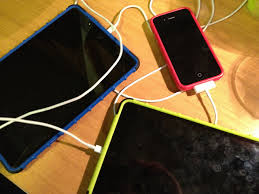 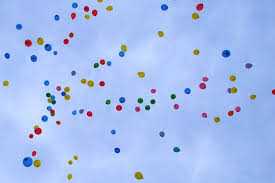 满
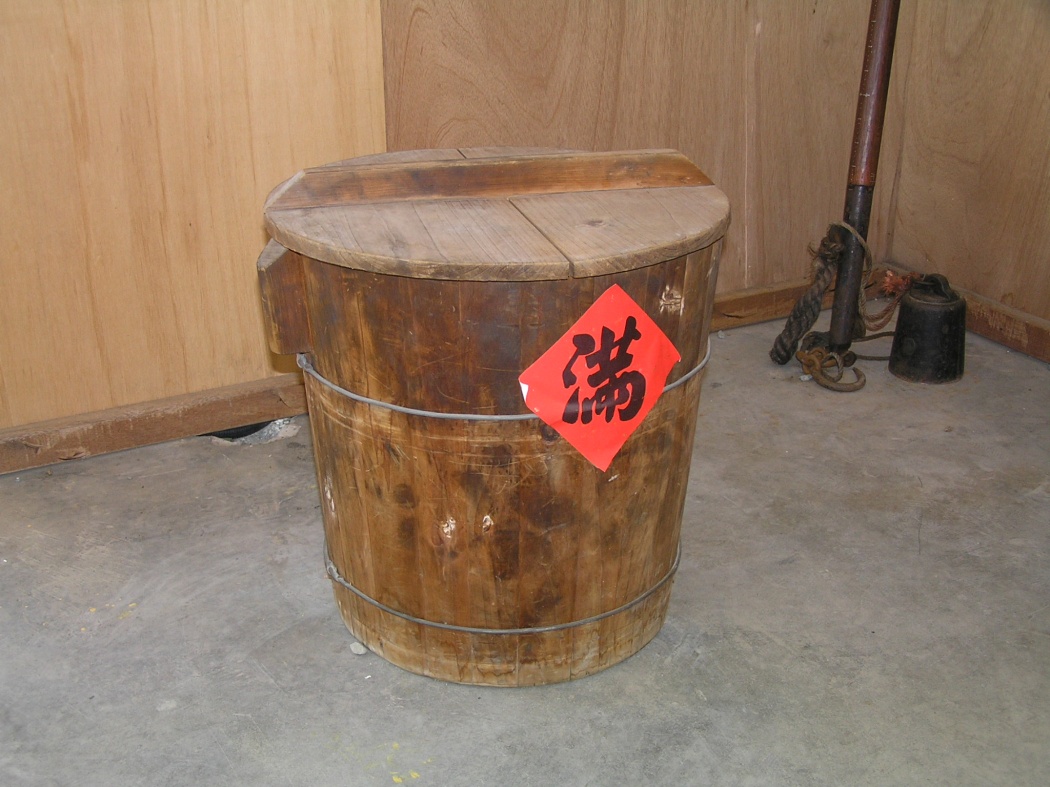 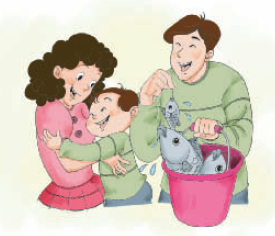 满意
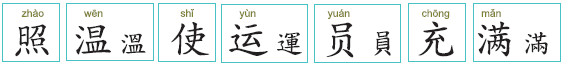 http://photo.fhl.net/main/
满了
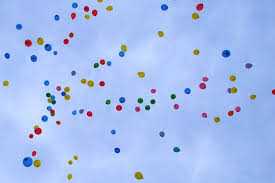 充满气球
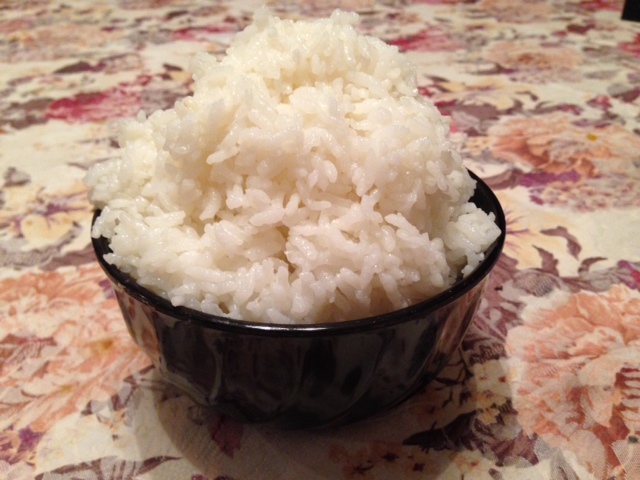 回答问题
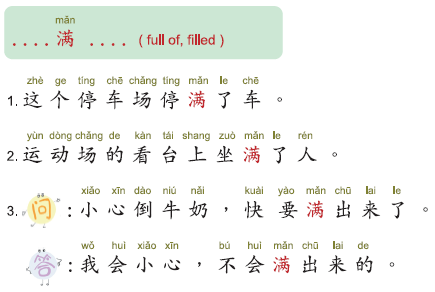 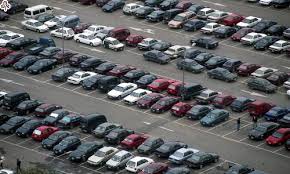 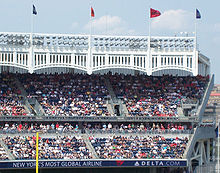 你看，上中文课的人真多 。
第二周
说一说：学生参加过什麽社区服务
说故事－摘苹果请到美洲华语网站下载ppt或利用美洲华语创作天地 http://blog.huayuworld.org/meizhouworld
可先让学生只看图片，请学生用中文把故事说出来，利用大家的想像力，再看文字或听故事以强化对故事的了解。
课前活动
请同学画一种动物，并分享“假如我是-动物…..，我能（使）…………”
第二周生字
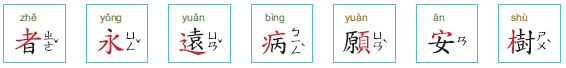 回答问题
１.記者
2.作者
3. 她是世界日报的记者吗？
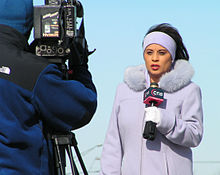 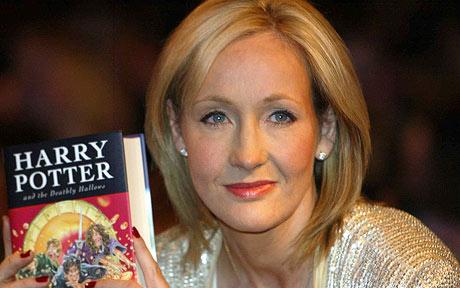 http://www.telegraph.co.uk/news/celebritynews/3121761/Harry-Potter-author-JK-Rowling-earns-3m-a-week.html
永
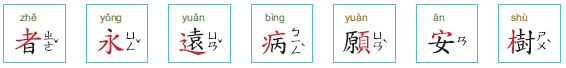 水
永久居民证
我永远爱妈妈
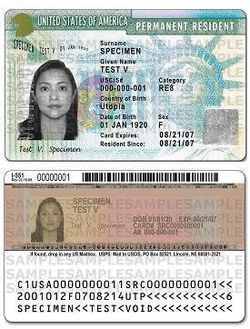 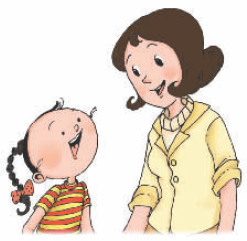 Wiki.org
元
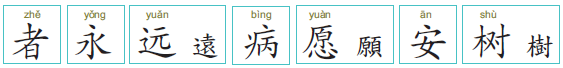 很远
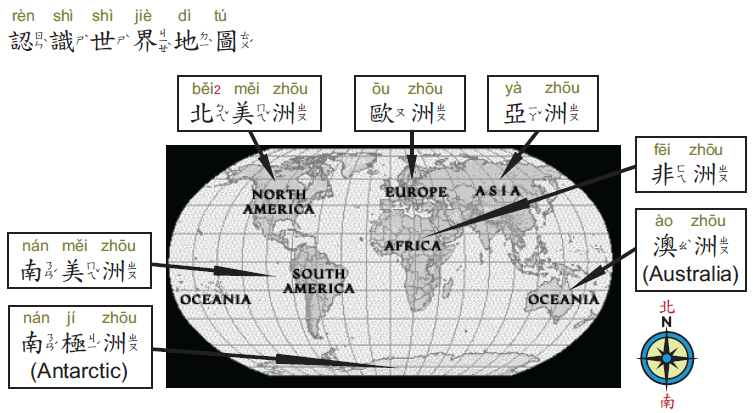 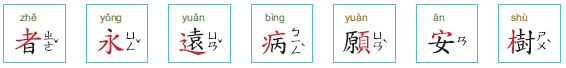 丙
病
看病
生病
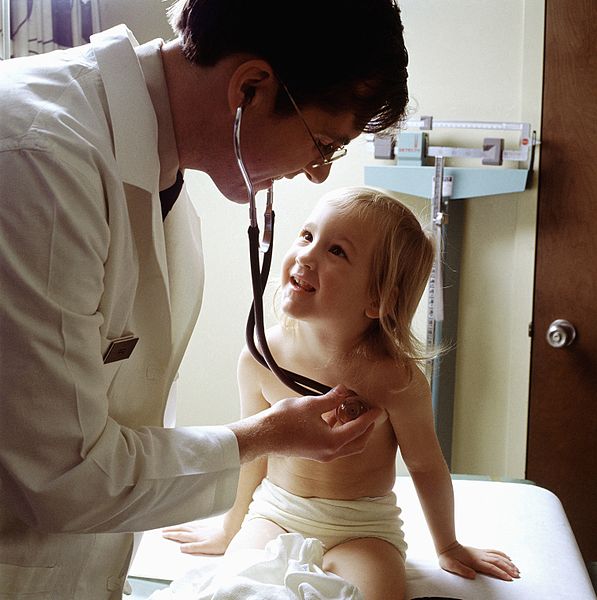 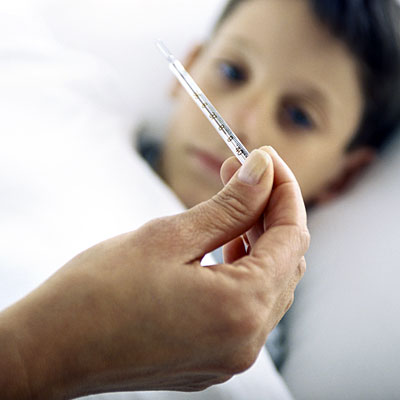 病人
http://www.health.com/health/gallery/0,,20513064_4,00.html
Wiki.org
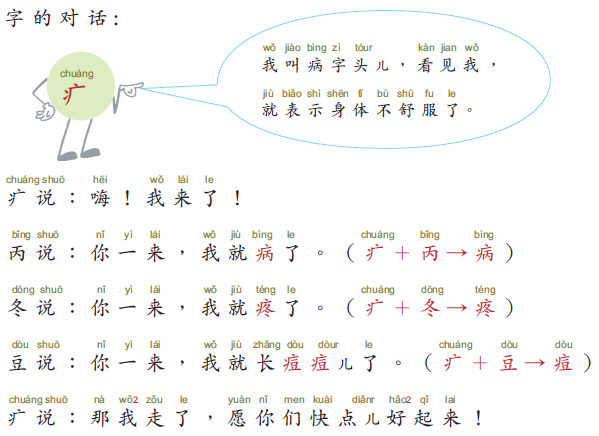 天燈Wiki.org
原
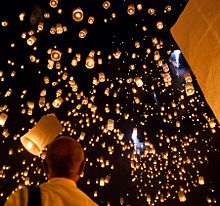 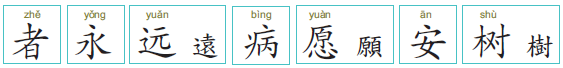 心
你愿意和我们一起去爬山吗?
許愿
愿望
愿意
回答问题
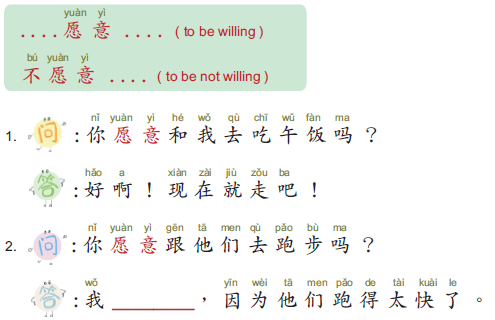 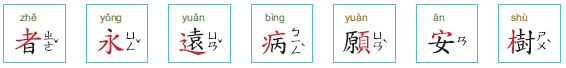 女
平安
安静
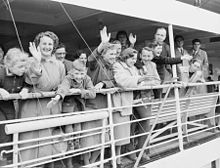 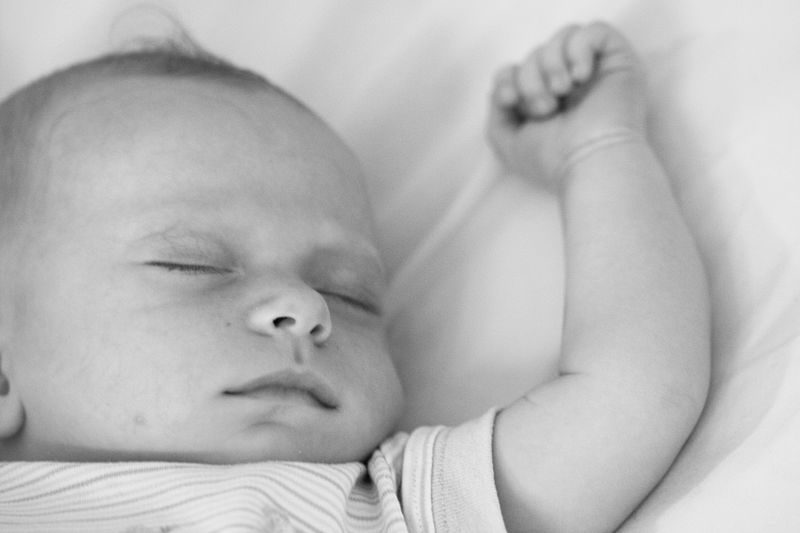 Wiki.org
Wiki.org
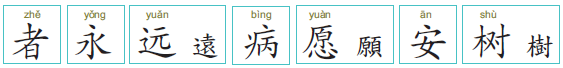 又
树木
果树
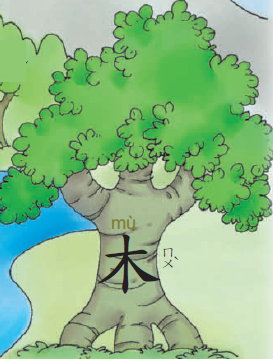 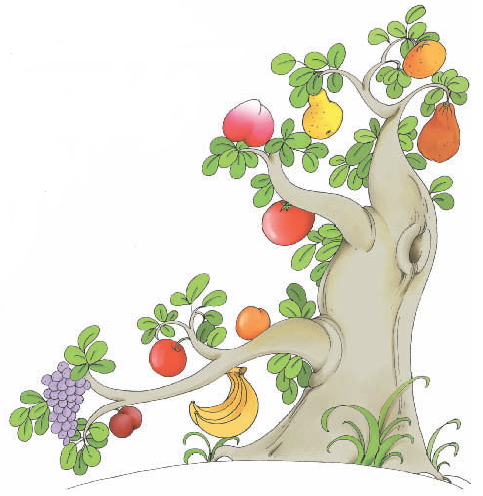